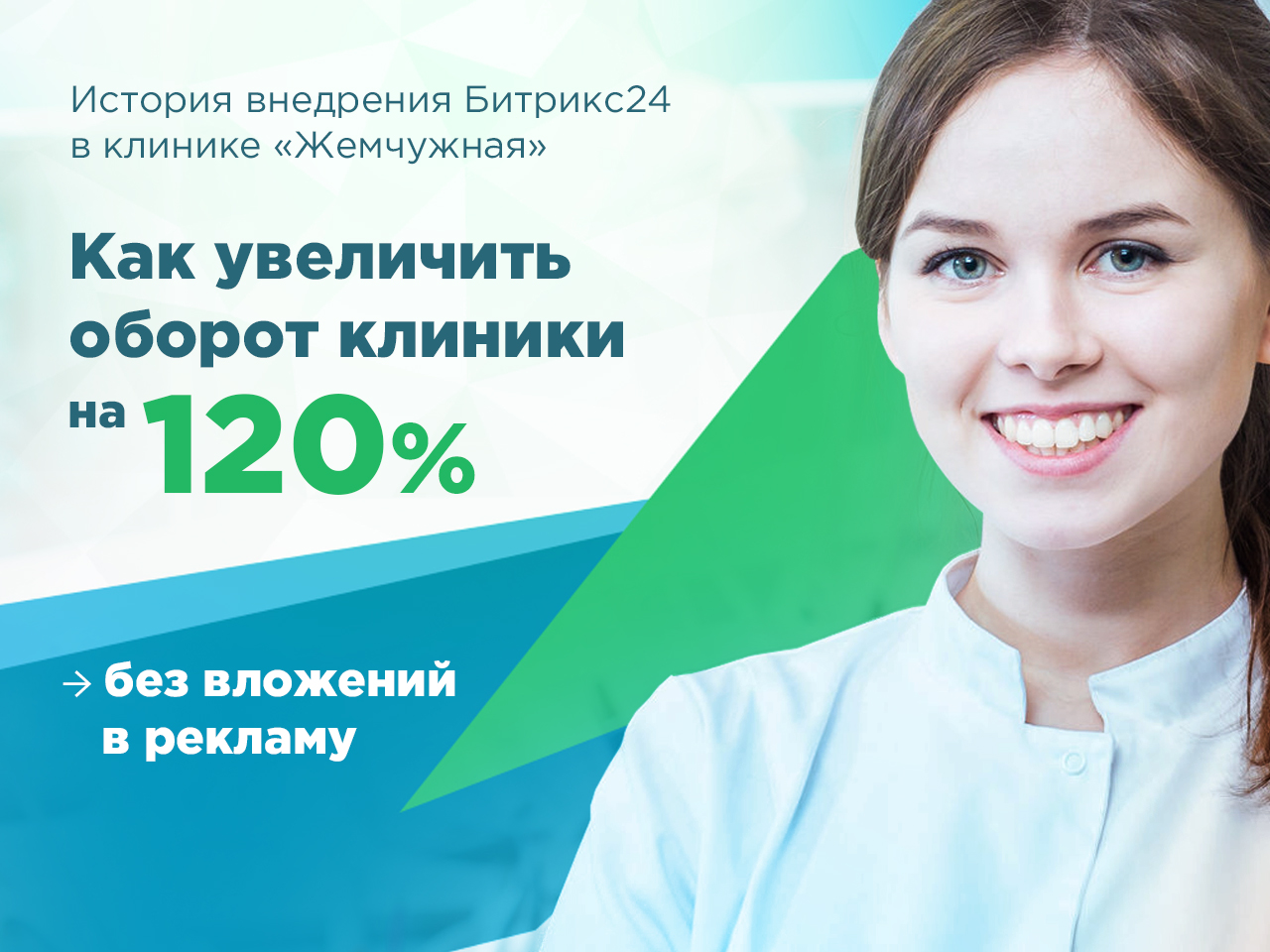 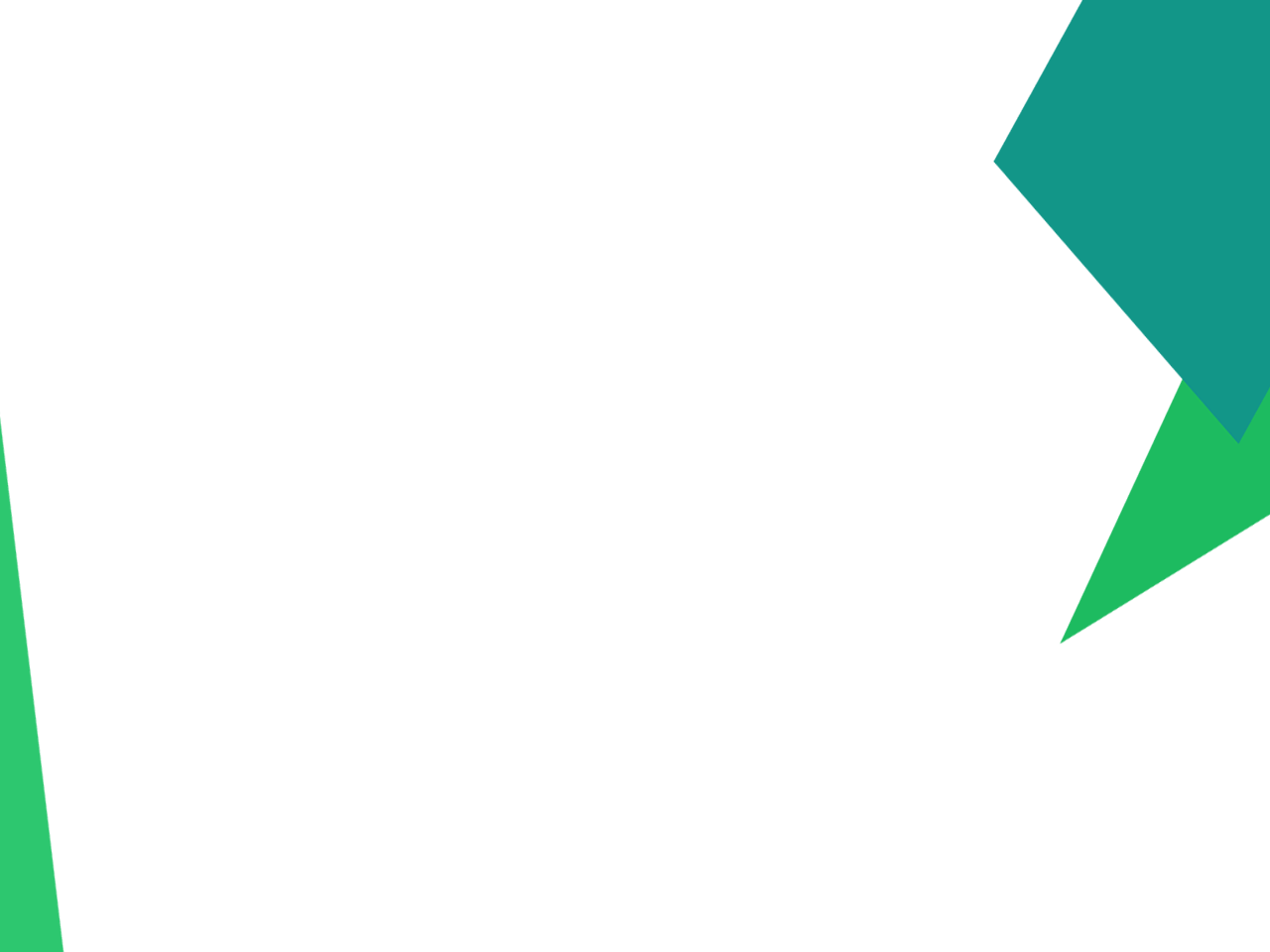 Цель
1. Поменять покупательские критерии выбора:
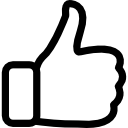 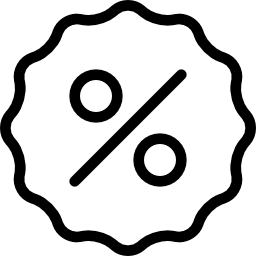 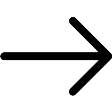 Качество
Скидки
2.  Качественно обрабатывать входящие звонки 
     для увеличения клиентской базы
3. Наладить проактивную работу с клиентами, 
     чтобы они не уходили в другие клиники
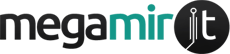 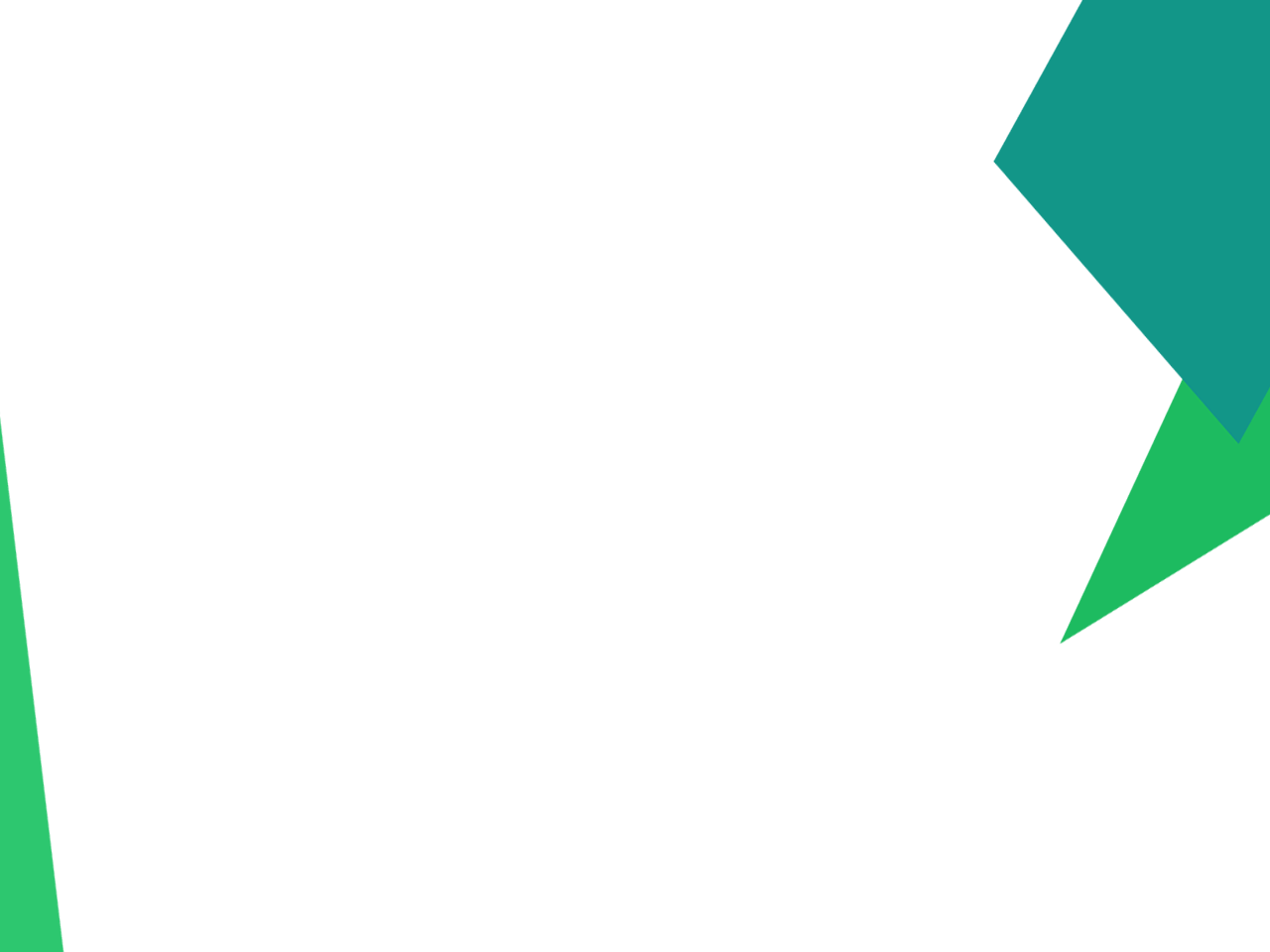 Разработаны маркетинговые
сценарии
По приему
    входящих звонков

2. По работе с существующей   
    клиентской базой, чтобы    
    ДЕЛИКАТНО приглашать
    на плановое лечение
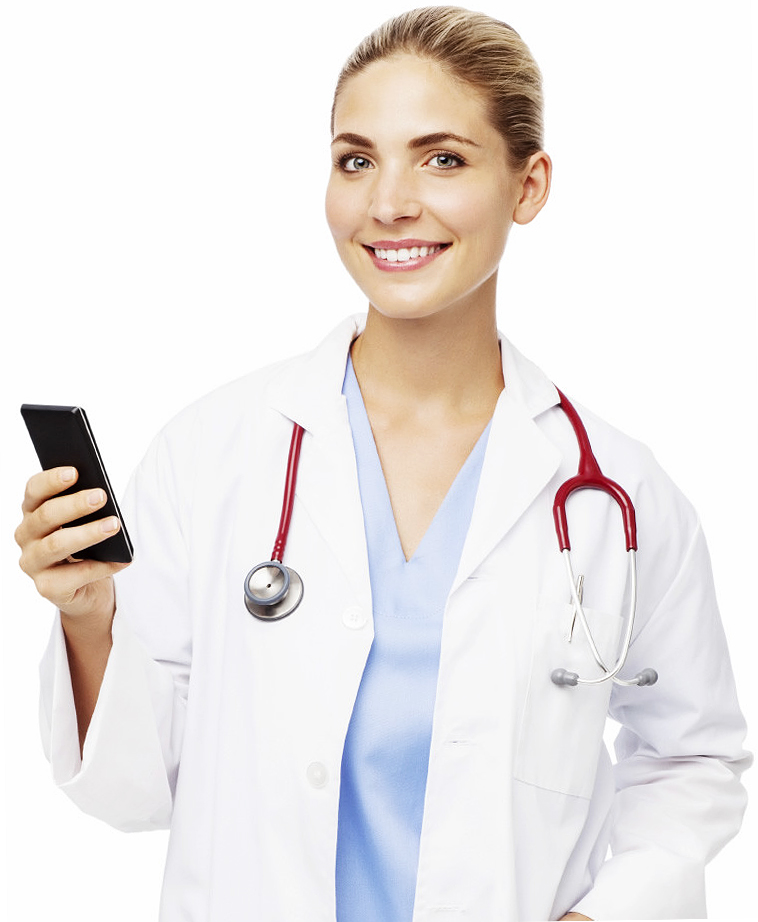 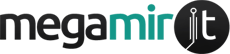 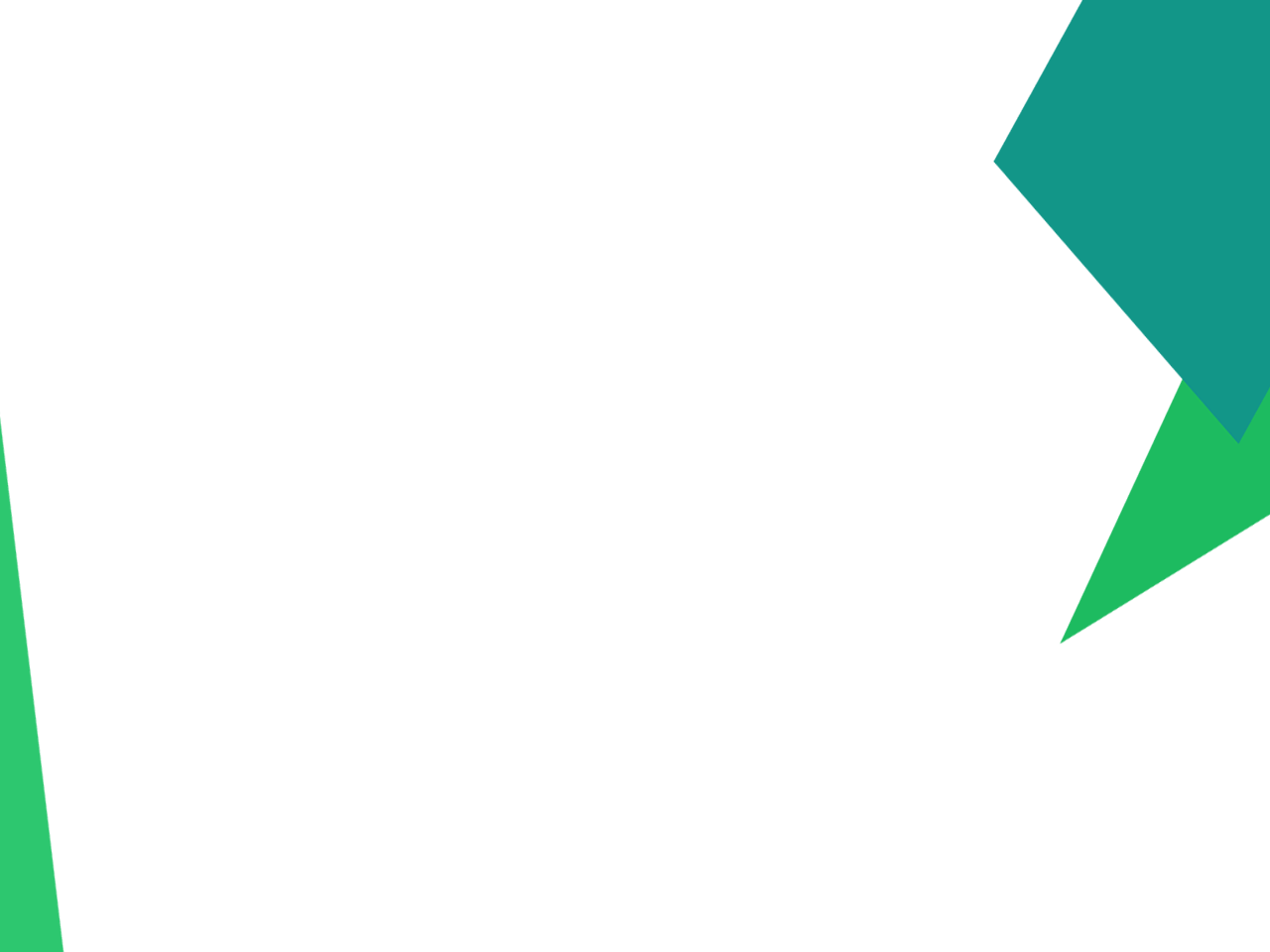 Разработаны сценарии работы
в Битрикс24
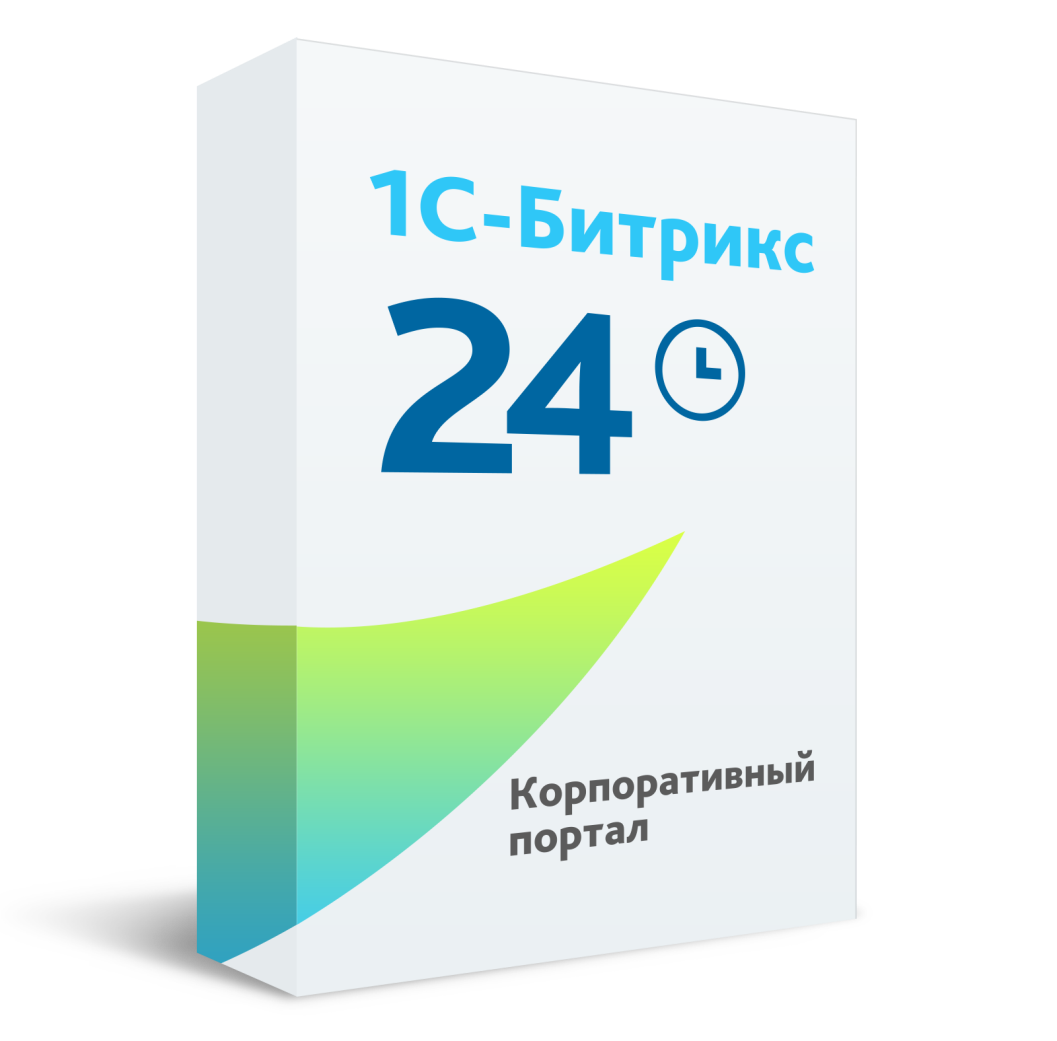 Работа с потенциальными клиентами
      учет источников клиентов; 
      выделили этапы работы

Ведение базы клиентов: 
      информация о пациентах
      история лечения
      информация о процедурах

Проактивная работа с клиентами:  
      сценарии обзвона, скрипты.

Работа с телефонией: 
      запись разговоров; 
      обработка очереди звонков.
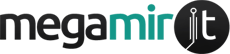 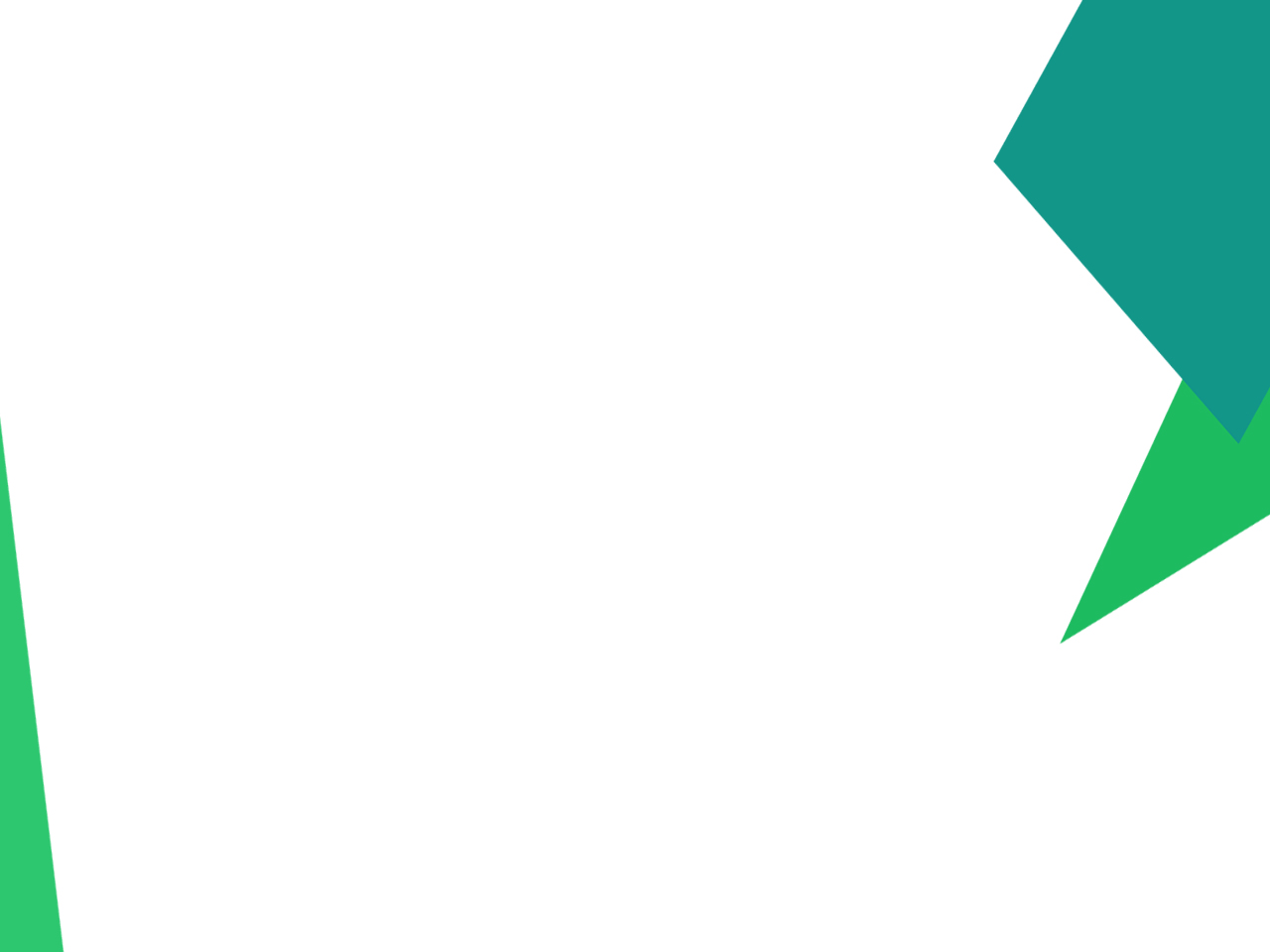 Битрикс24. Настроена CRM
В Битрикс24 импортирована текущая база клиентов

Настроена работа с лидами

Настроена работа с клиентами

Настроено ведение истории лечения

Настроено отслеживание взаиморасчетов 
     с клиентами.

Заполнен прайс-лист
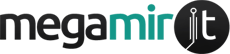 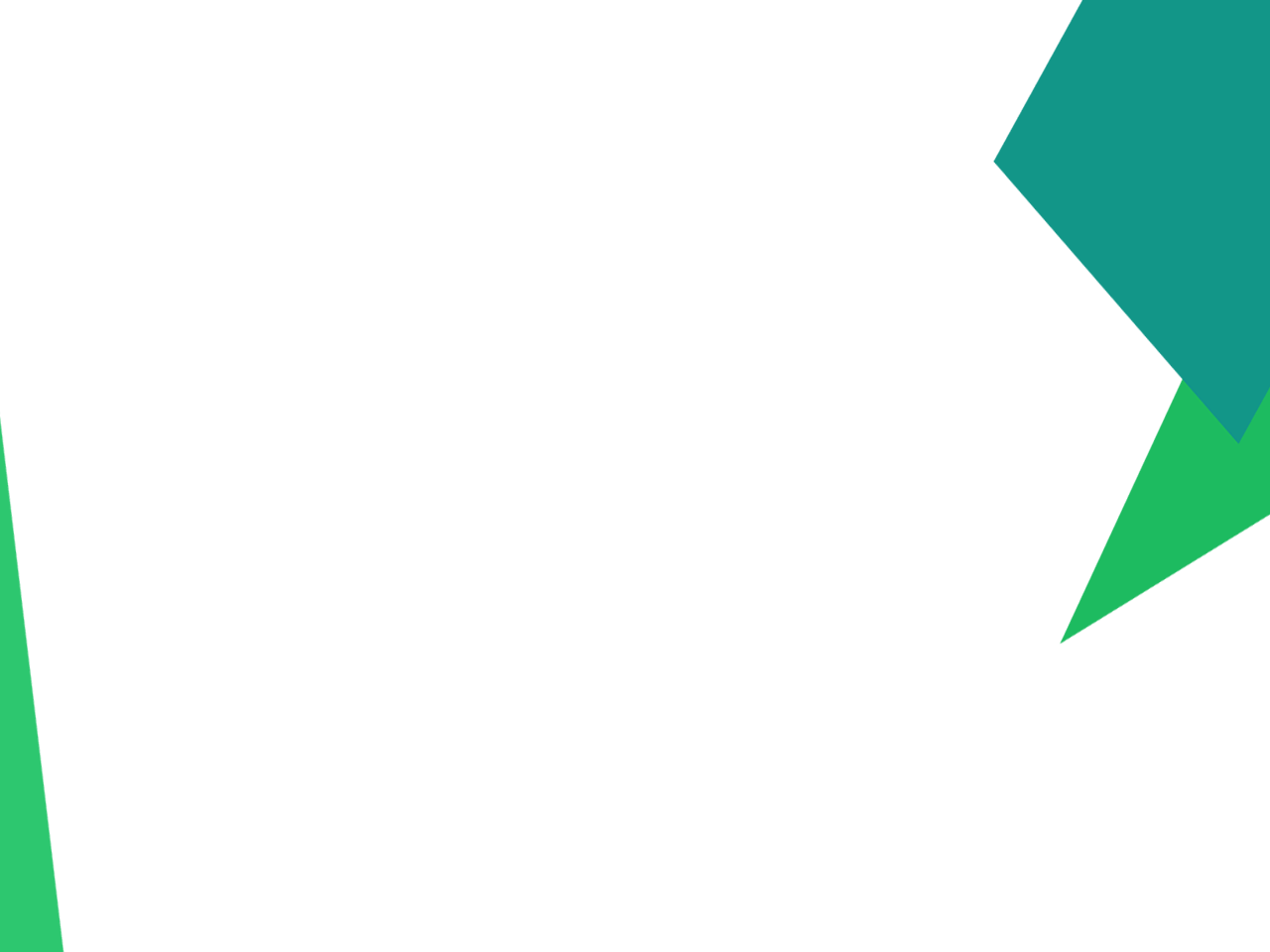 Настроено расписание
докторов
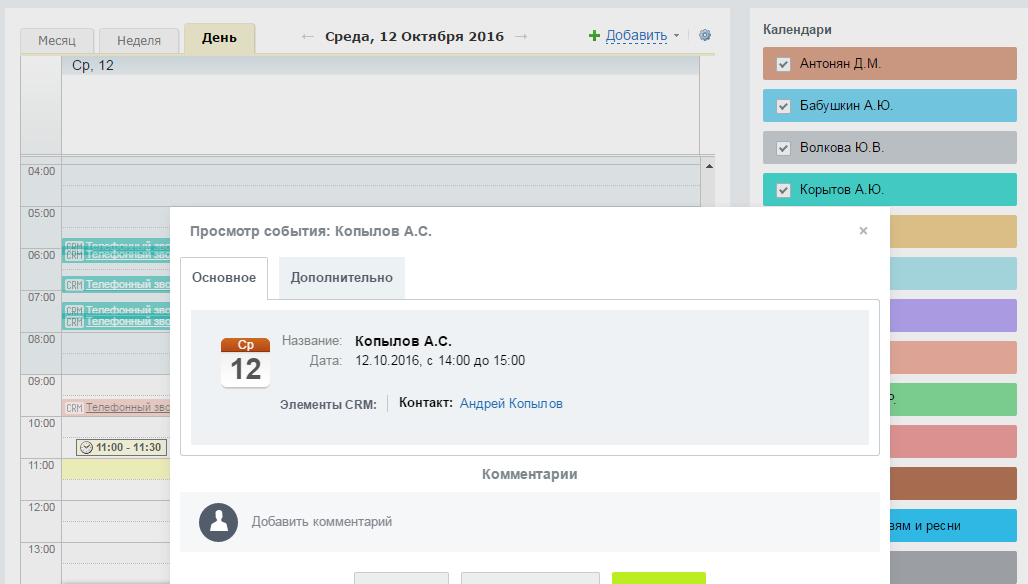 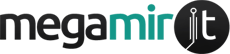 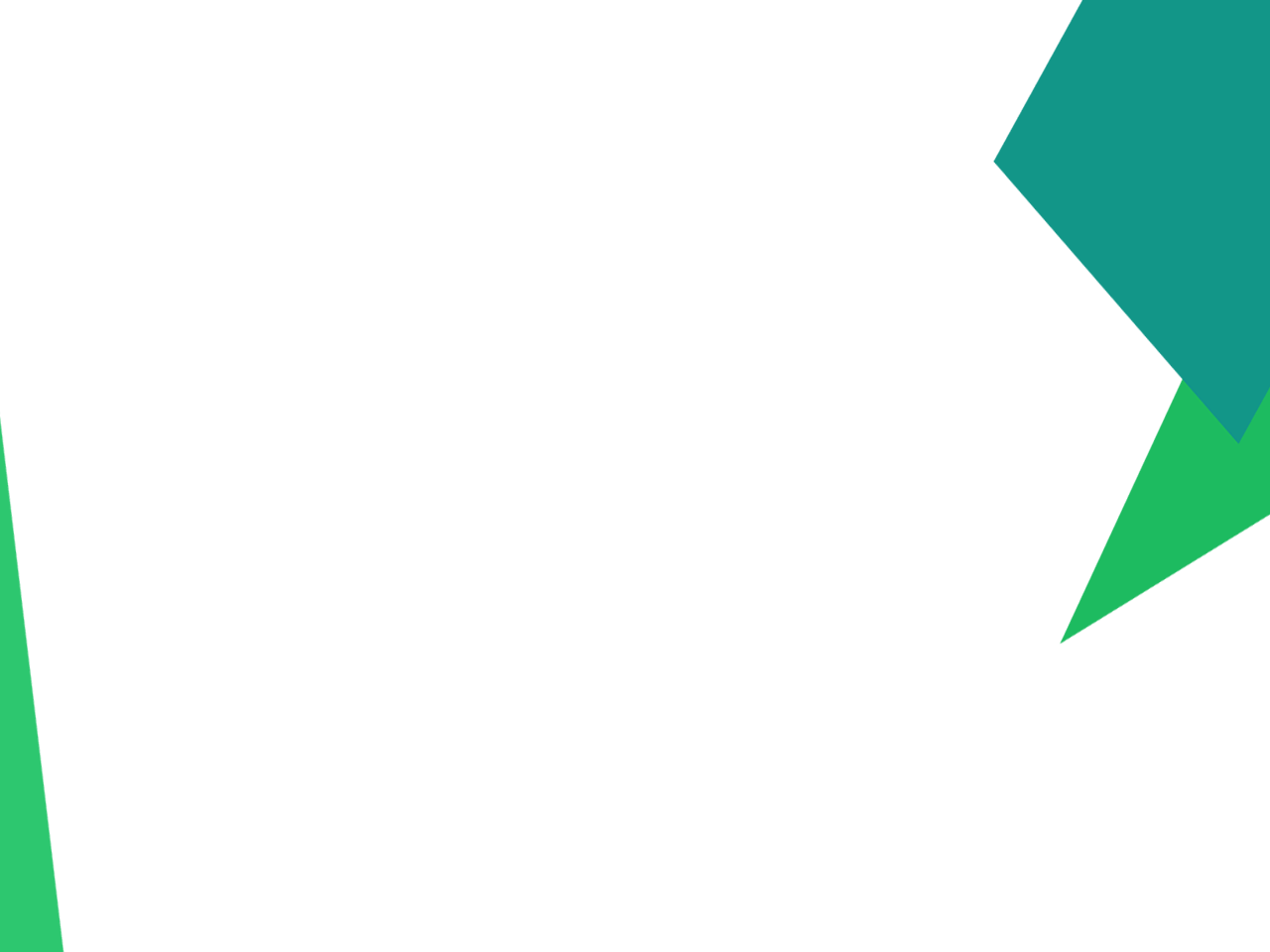 Настроена телефония
Арендован номер для настройки телефонии. 
Настроена обработка очереди звонков. 
     Тестирование звонков.     На этом этапе телефония уже полностью 
     в рабочем состоянии.
Найден и куплен телефонный аппарат
     и доп. трубки к нему
Подключен телефонный аппарат. 
     Тестирование звонков через него.
5.  Настроена переадресация звонков существующих     номеров (Ростелеком) на номер, арендованный в Битрикс24.     Тем самым все звонки поступают на один телефон
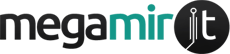 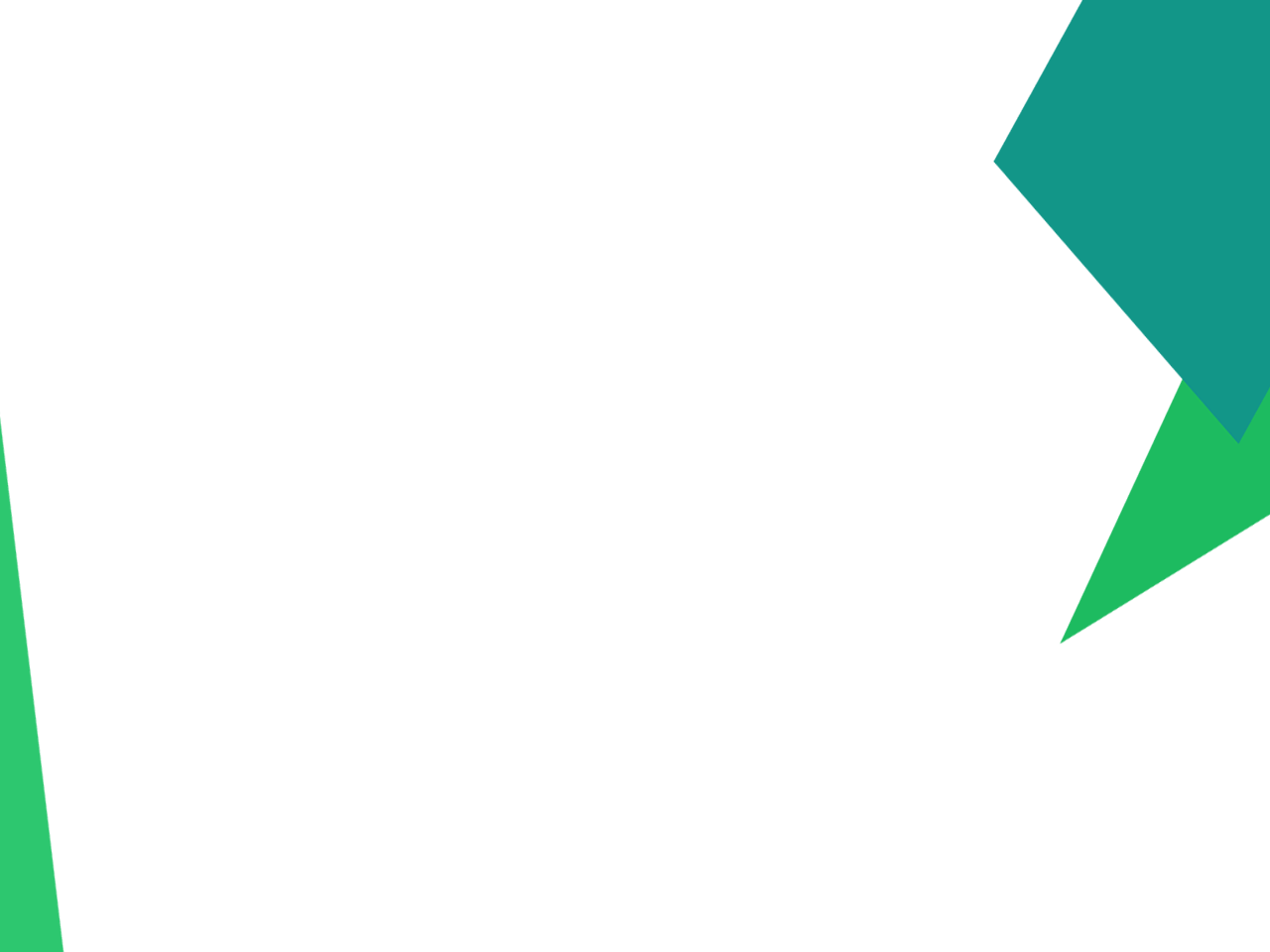 Подготовлены инструкции
Подготовлен пакет инструкций для типовых событий:
Поступил звонок с незнакомого номера
Поступил звонок со знакомого номера
Пришел новый клиент
Пришел существующий клиент
Нужно записать клиента на прием к доктору
Клиент отменил прием
Клиент перенес прием
Новый клиент прошел первый прием
Клиент прошел повторный прием
Нужно обзвонить клиентов
Нужно посмотреть расписание докторов
Как обновить прайс
Как пополнить баланс телефонии
Как добавить доктора в Битрикс24
Как удалить доктора в Битрикс24
Как добавить в Битрикс24 нового сотрудника
Как добавить календари врачей (для новых администраторов)
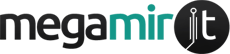 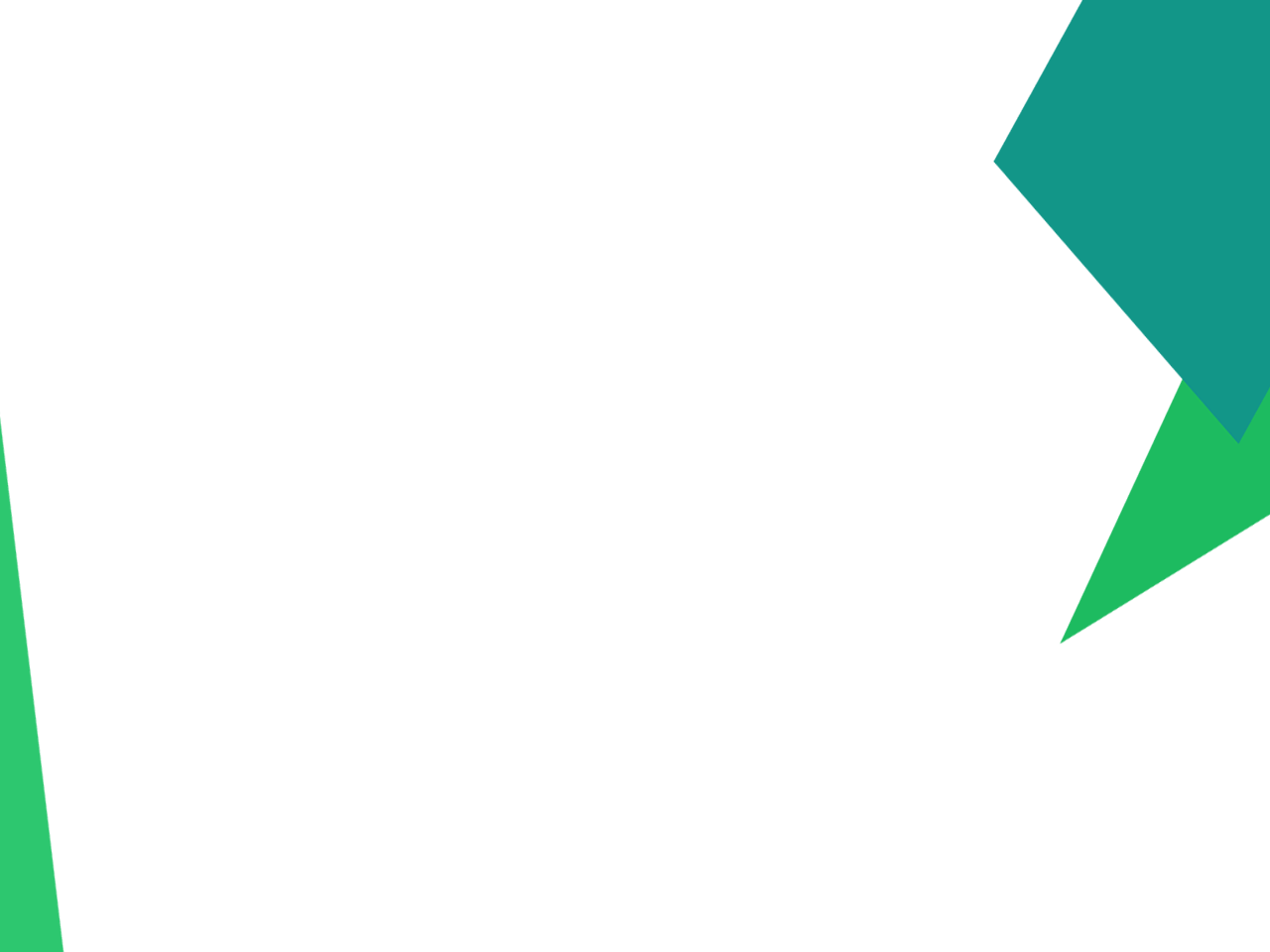 Подготовлены инструкции
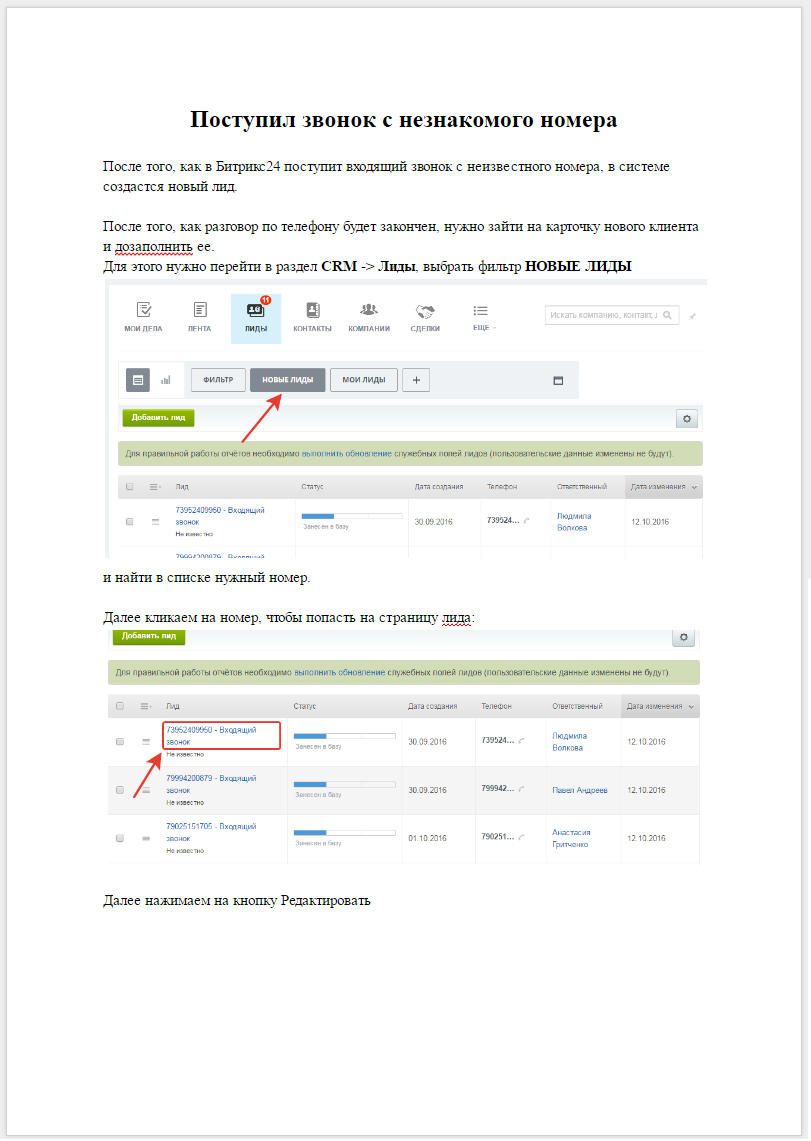 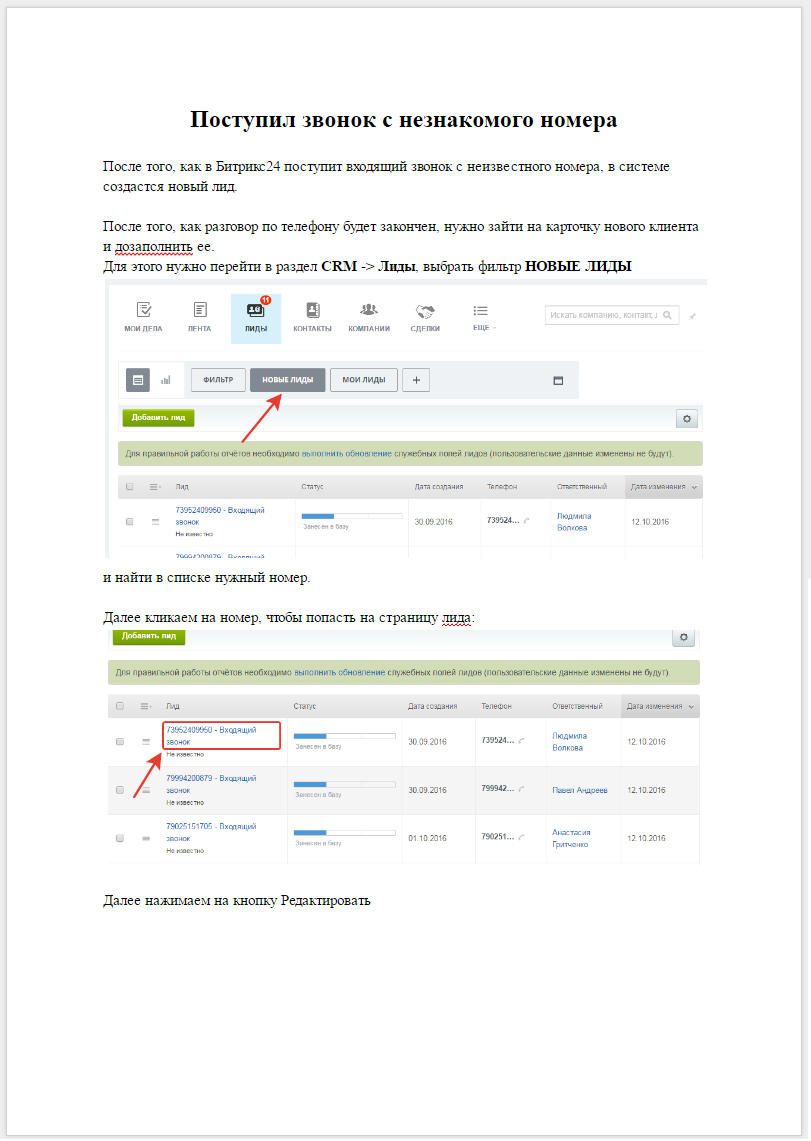 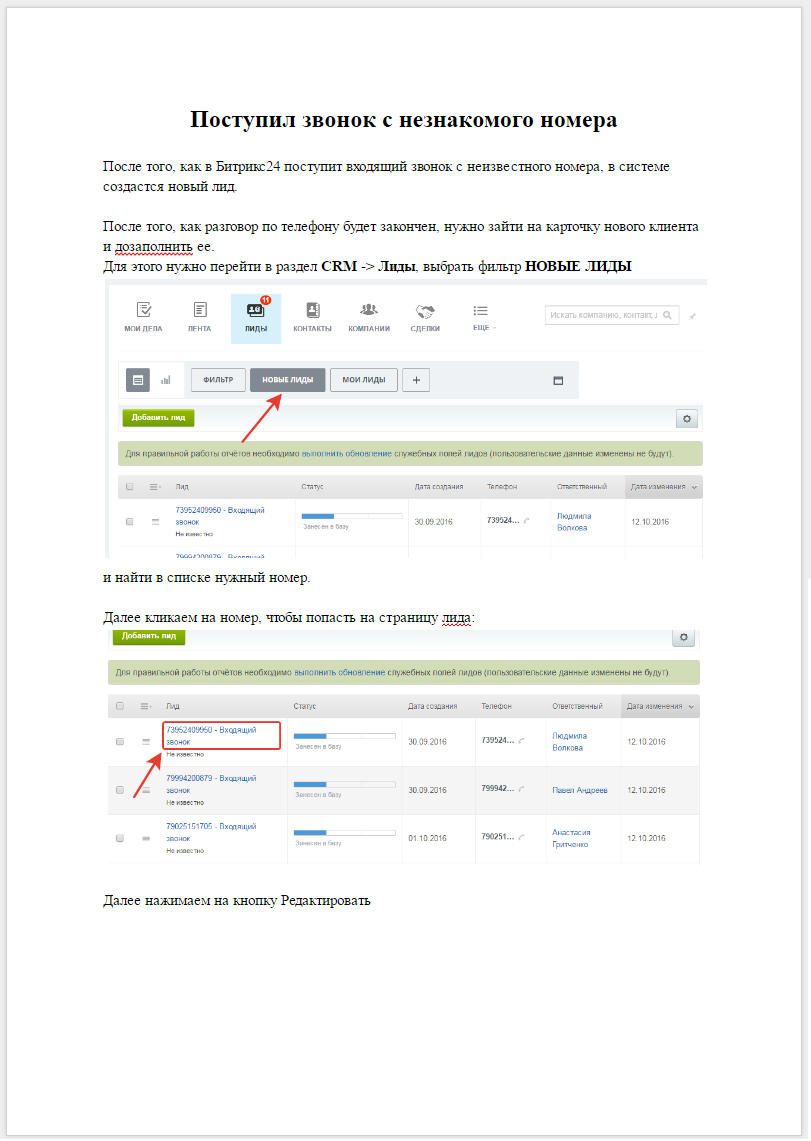 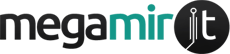 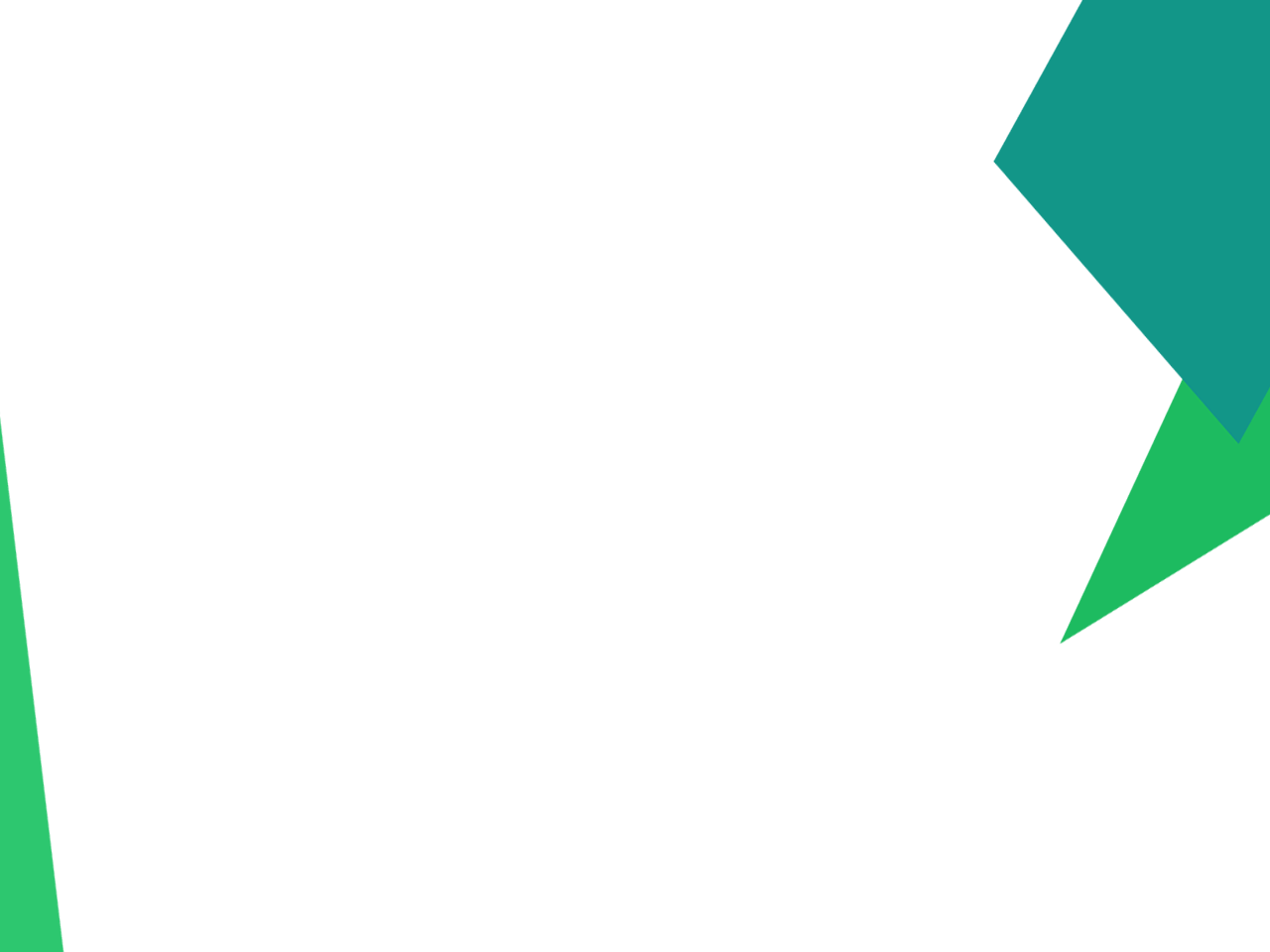 Обучение сотрудников
10 часовобучения сотрудников работе в Битрикс24
12 часовтренинга по приему входящих звонков
прослушано
300 звонковдля мониторинга выполнения инструкций по приему входящих звонков и корректировки скриптов
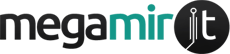 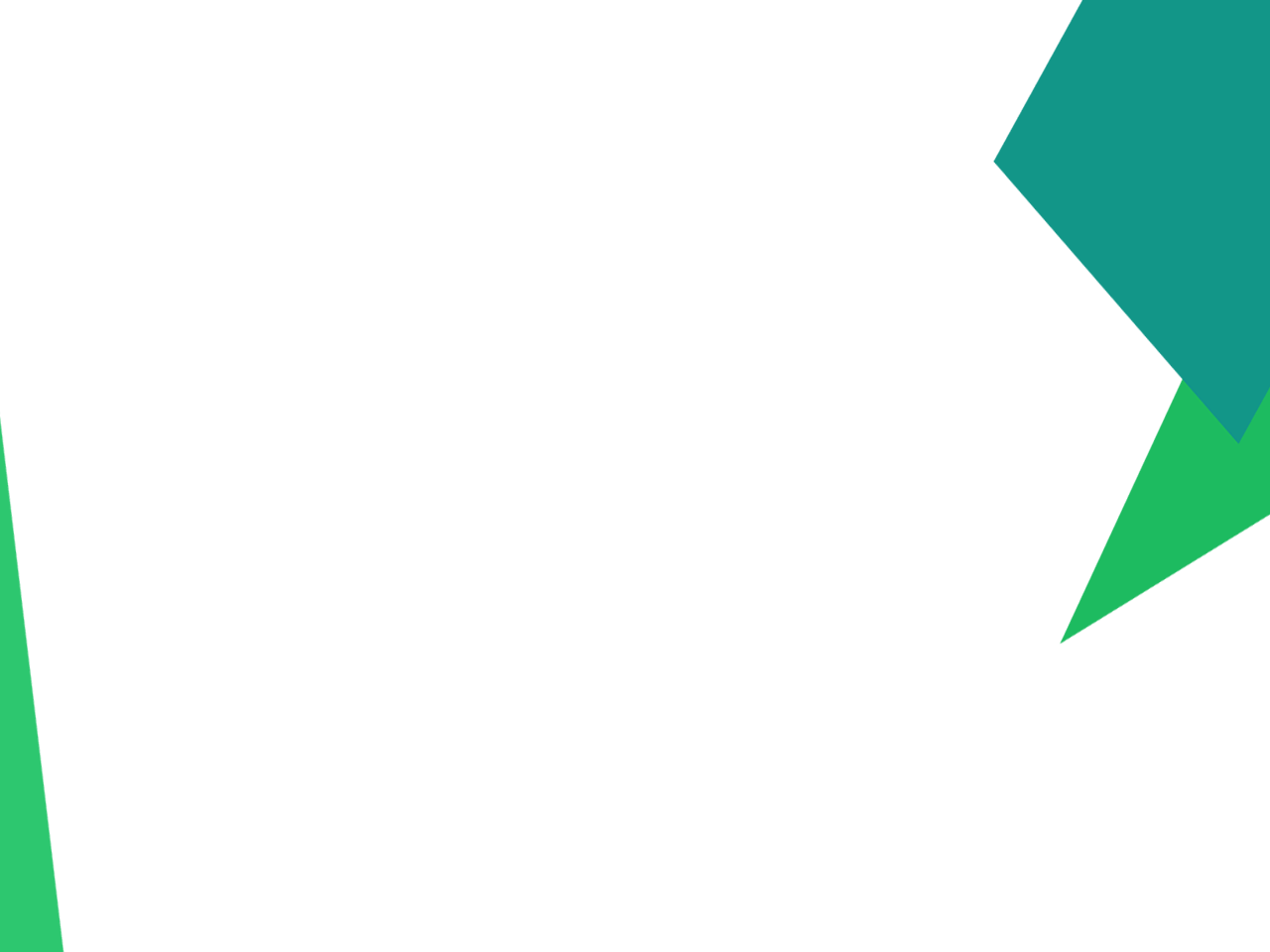 Резюме / Что было сделано
Разработаны маркетинговые сценарии
Разработаны скрипты для менеджеров.
Разработаны сценарии работы в Битрикс24.
Настроена работа в Битрикс24.
Настроена телефония.
Подготовлены инструкции.
Сотрудники обучены работе в Битрикс24.
Сотрудникам проведен тренинг по приему входящих звонков.
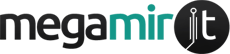 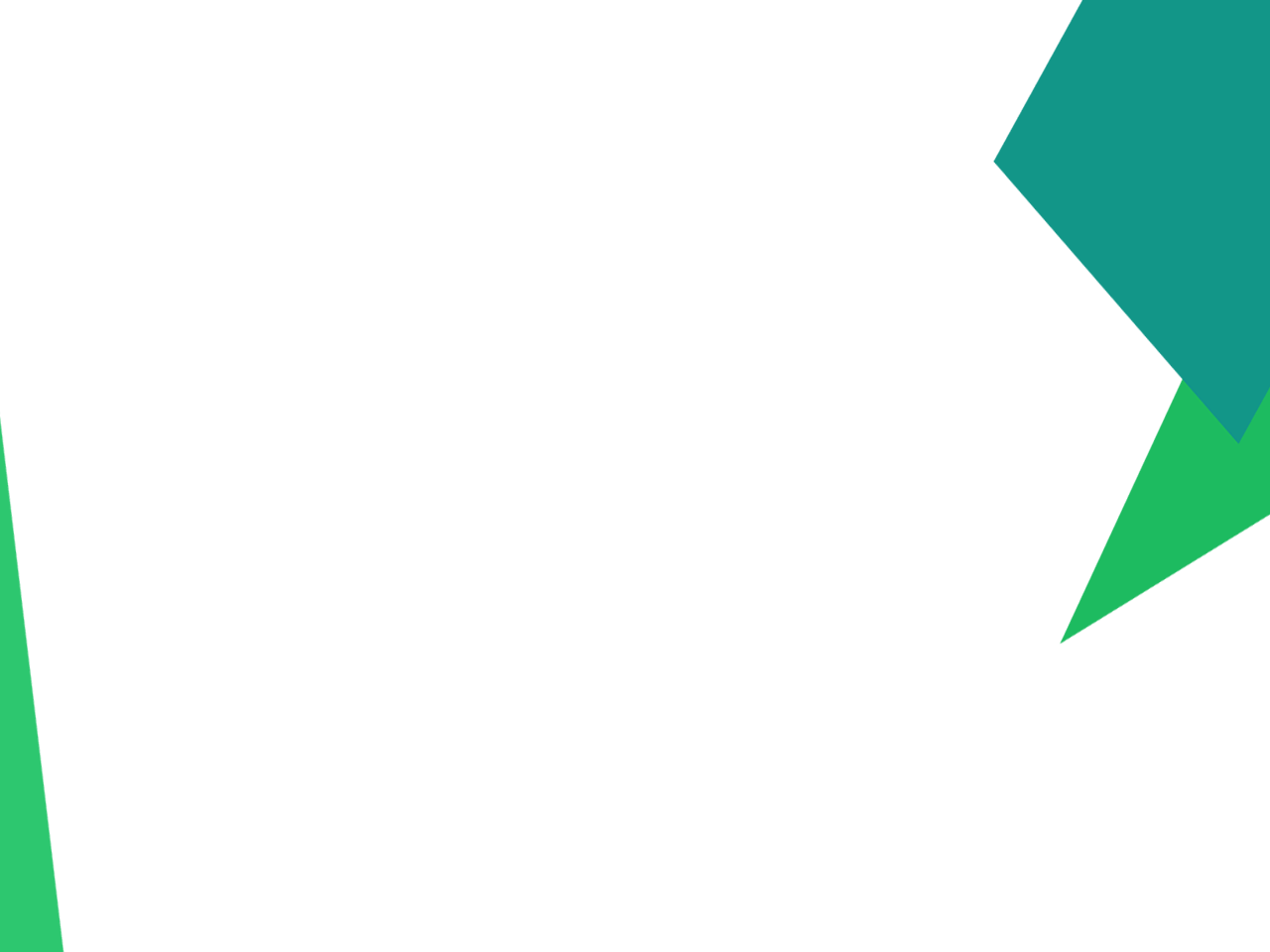 Резюме / Что было сделано
Разработаны маркетинговые сценарии
Разработаны скрипты для менеджеров
Разработаны сценарии работы в Битрикс24
Настроена работа в Битрикс24
Настроена телефония
Подготовлены инструкции
Сотрудники обучены работе в Битрикс24
Сотрудникам проведен тренинг по приему входящих звонков
Результат:
на 40% выросла эффективность приема входящих звонков
Ежедневно клинику стали посещать пациенты, которые ранее 
даже не планировали этого делать.
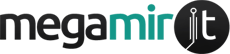 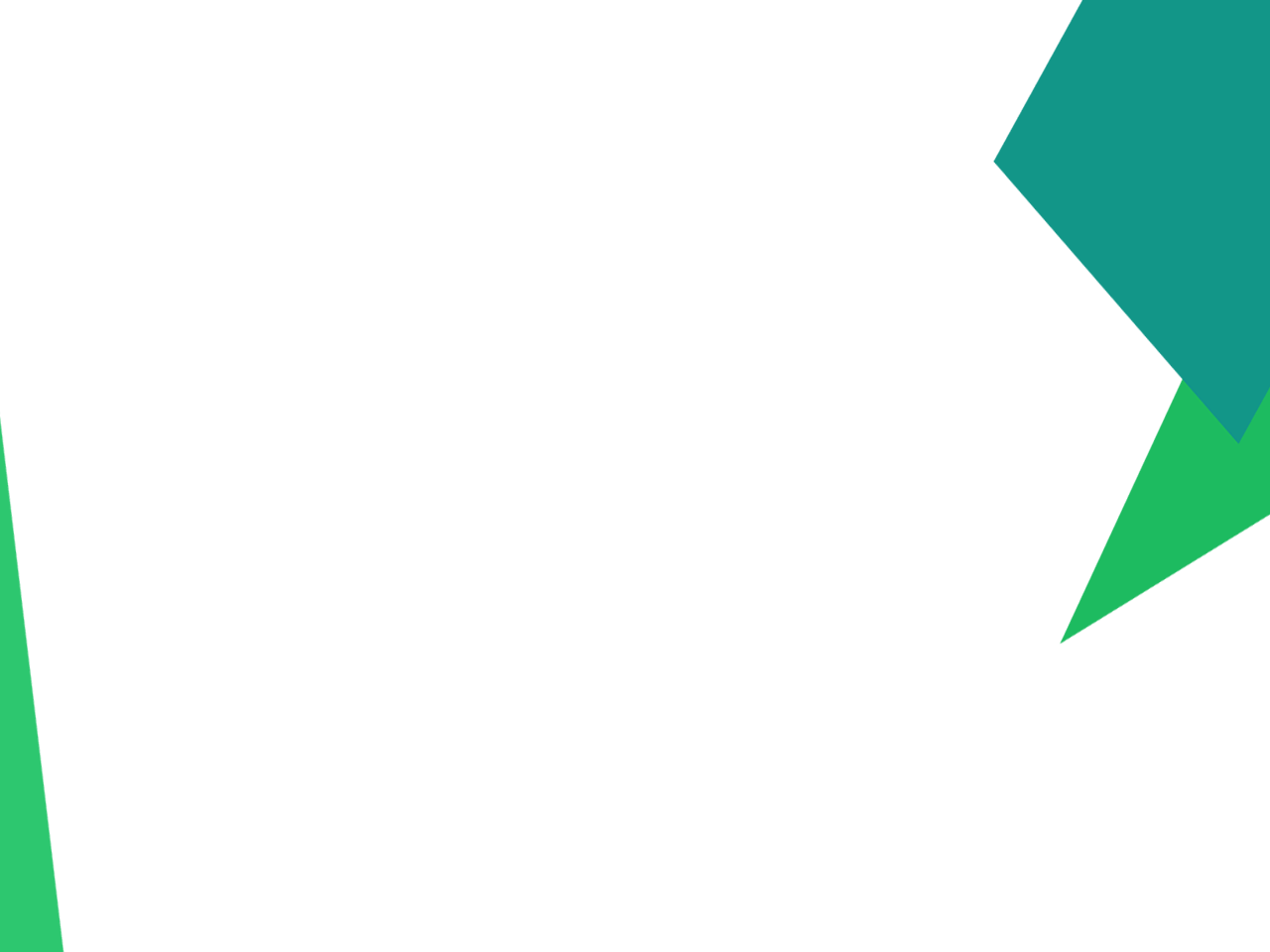 В итоге
Рекламные бюджеты клиники остались неизменны, а оборот увеличился на 120%!

Да, потребовались РАЗОВЫЕ инвестиции на внедрение Битрикс24, но они уже давно окупились.
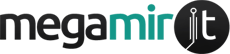 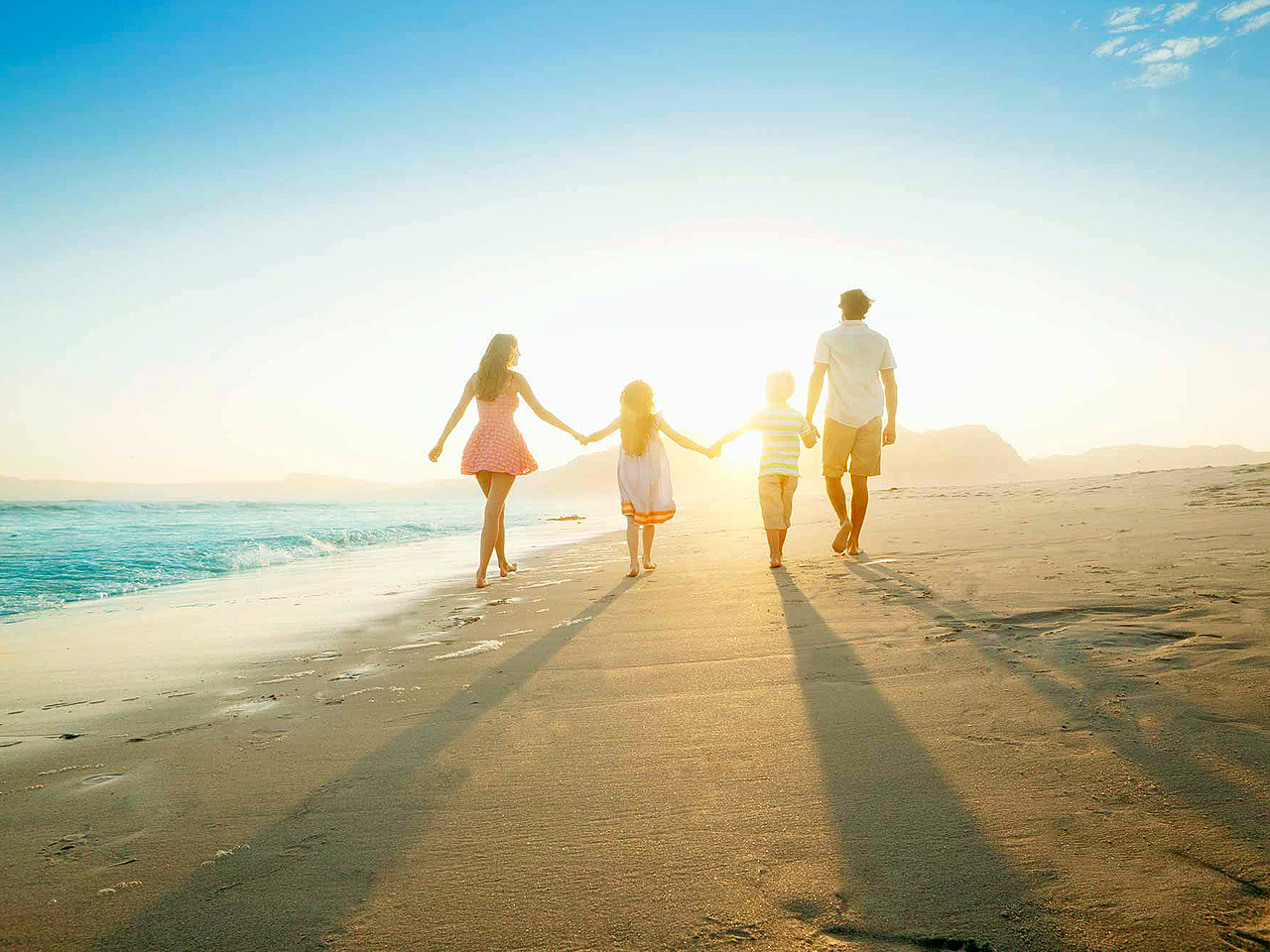 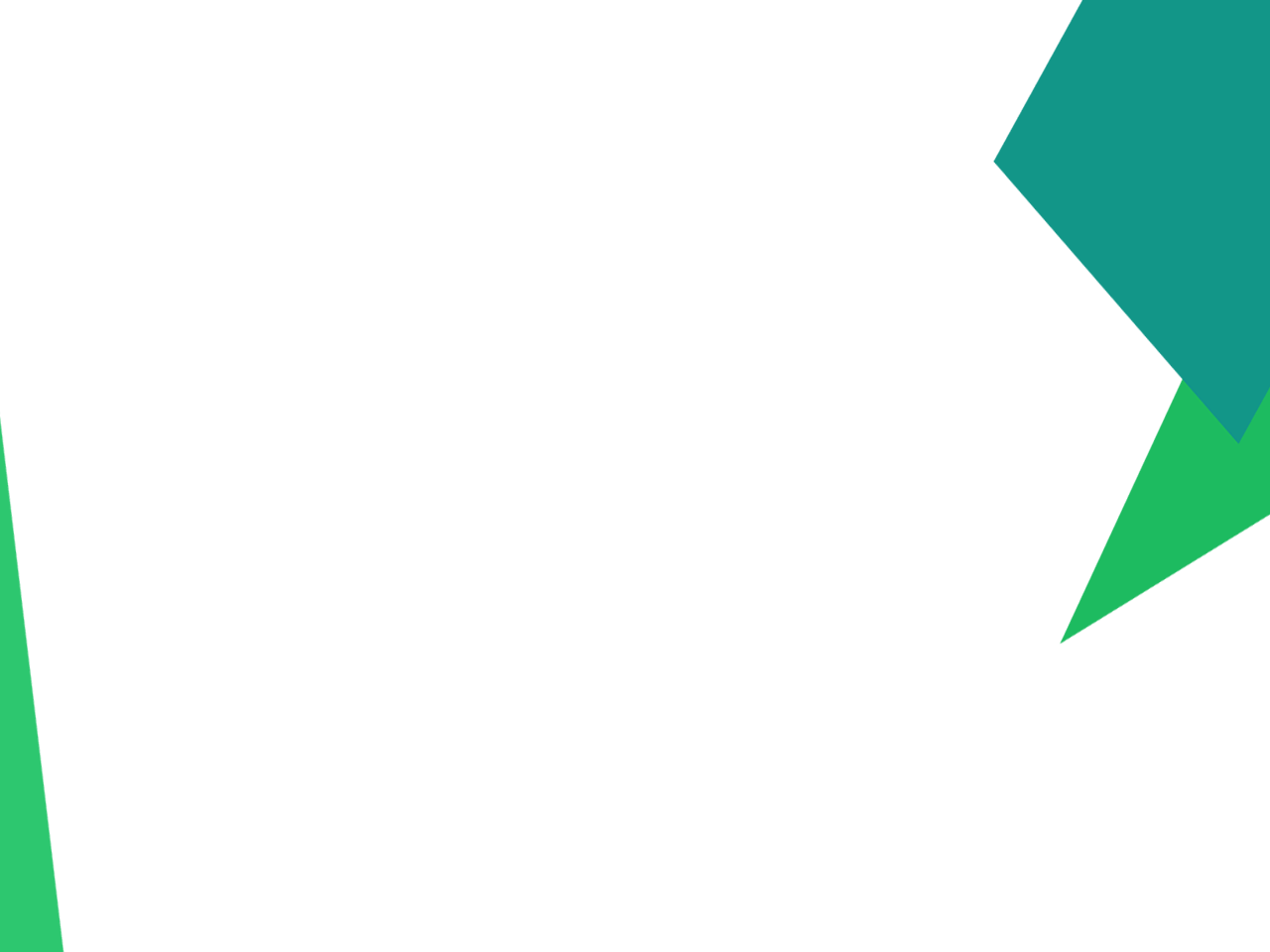 Но самое главное…
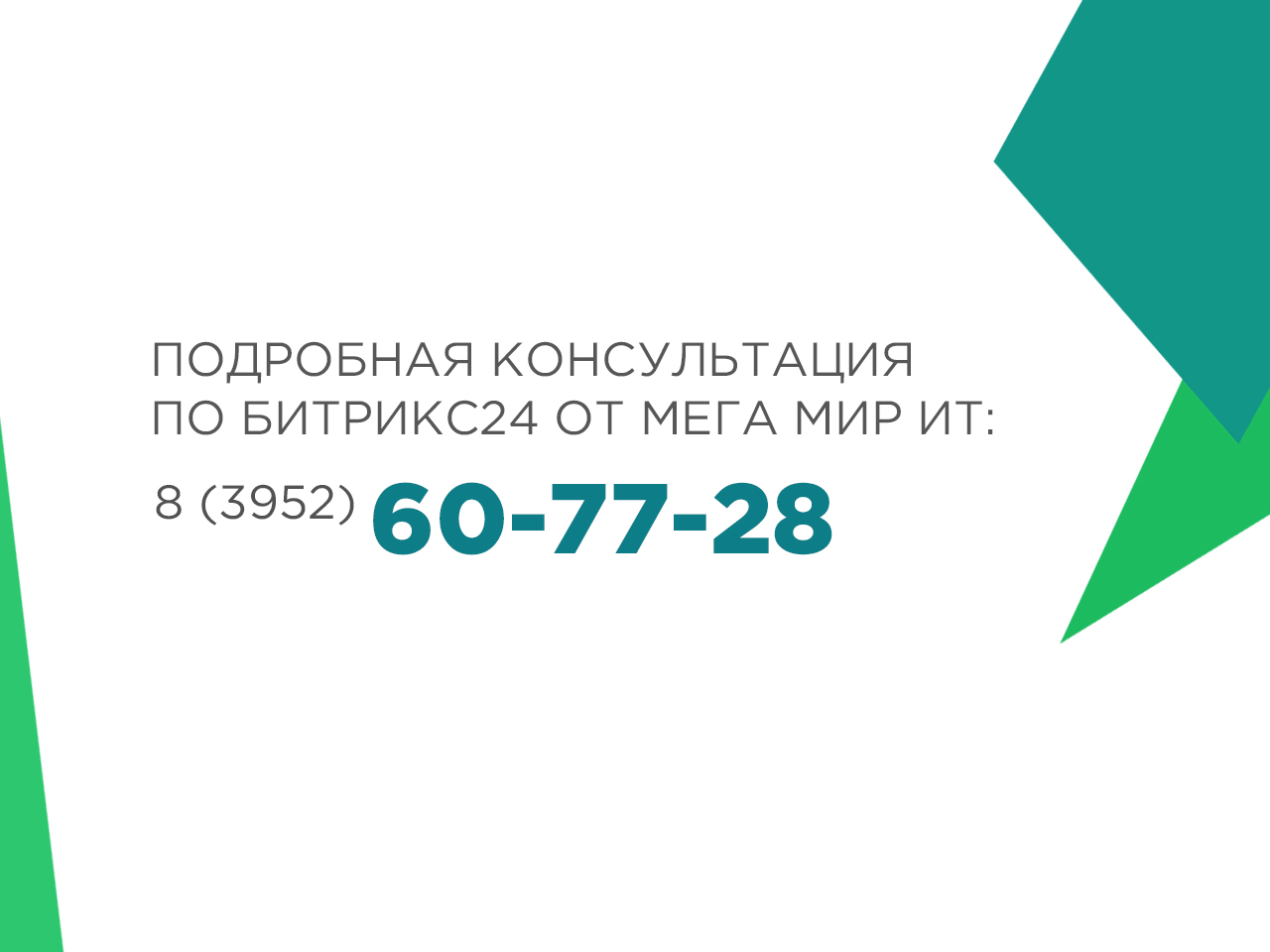 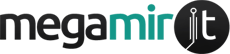